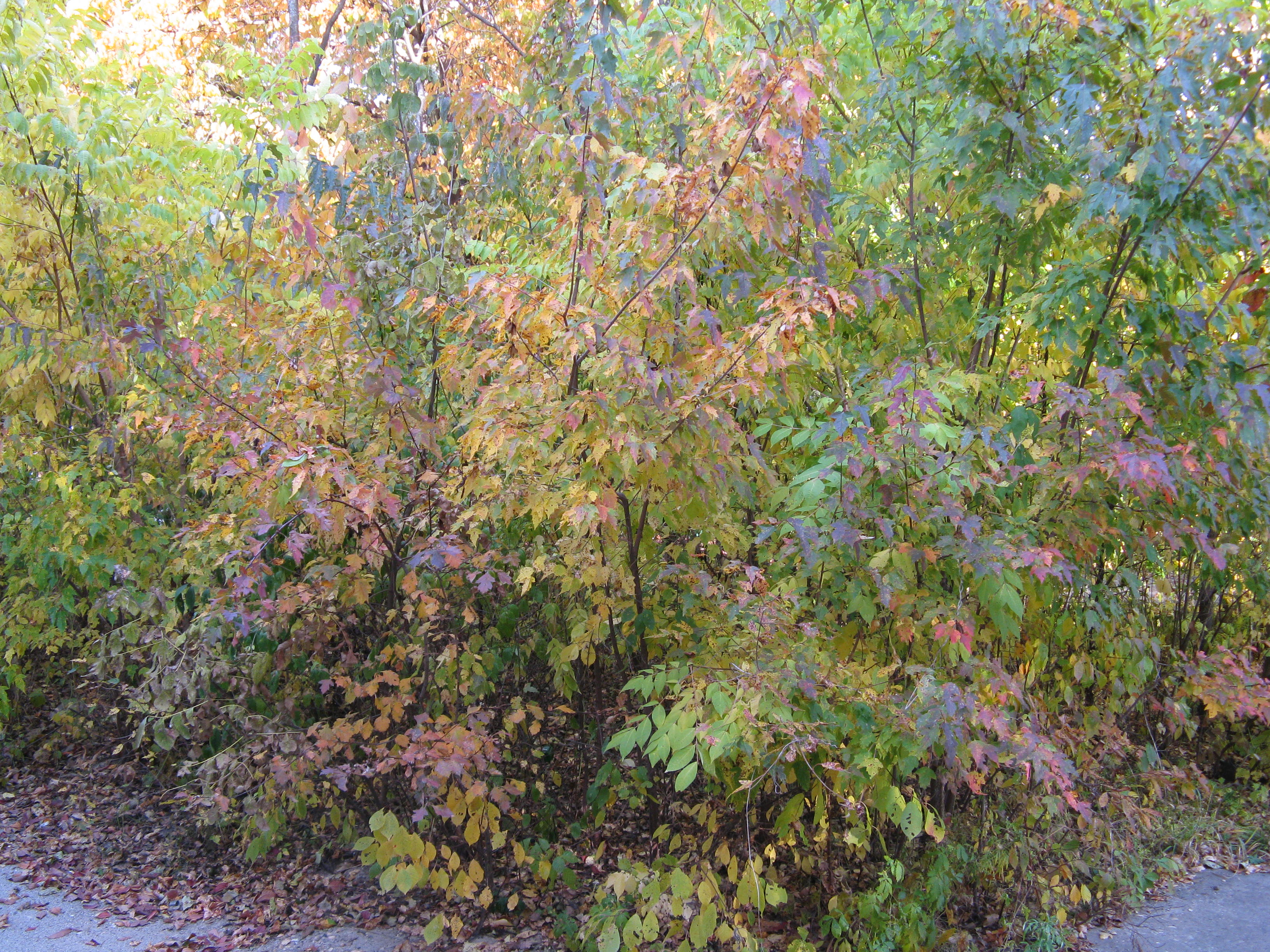 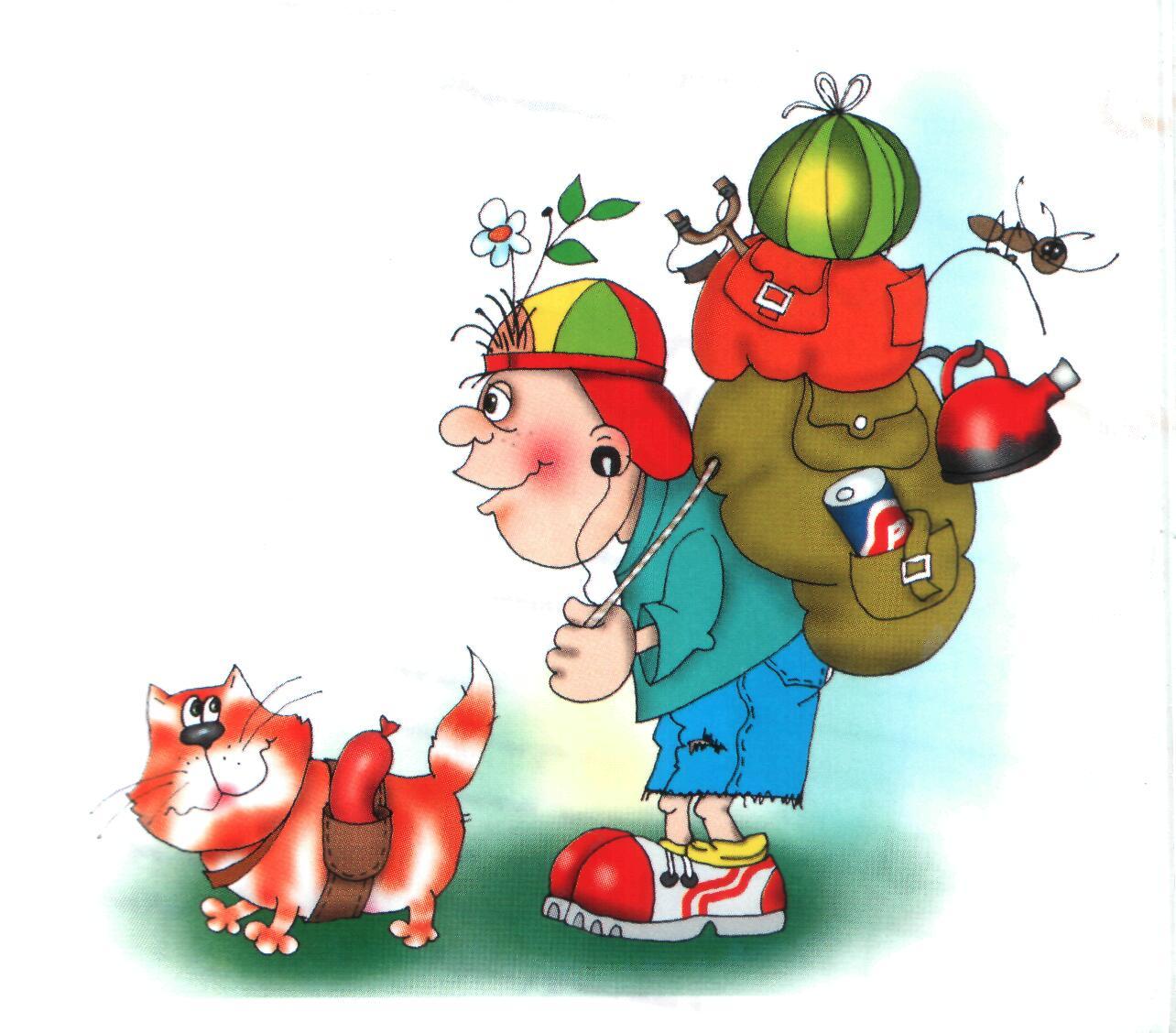 Путешествие в Страну Словарию
1
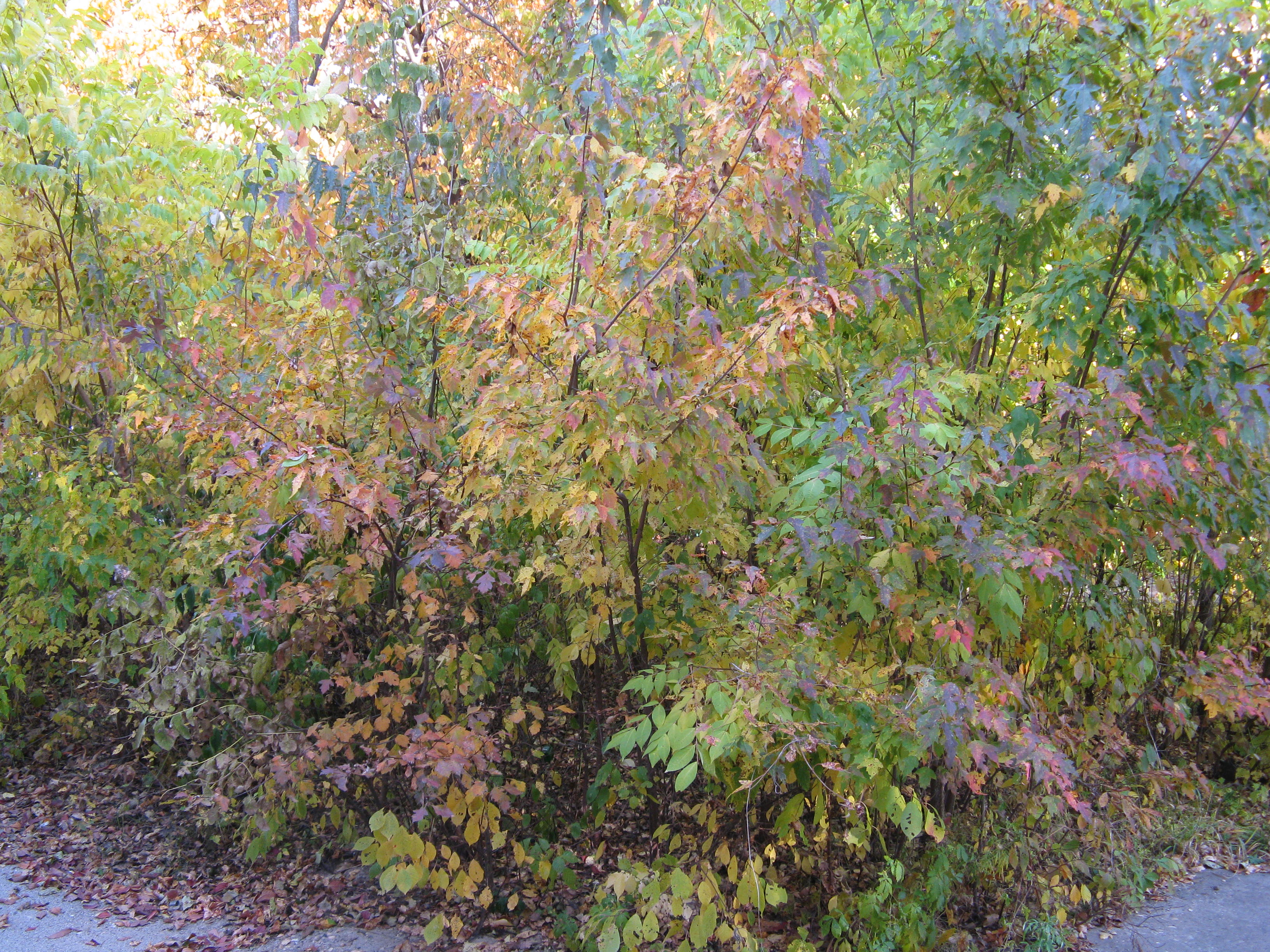 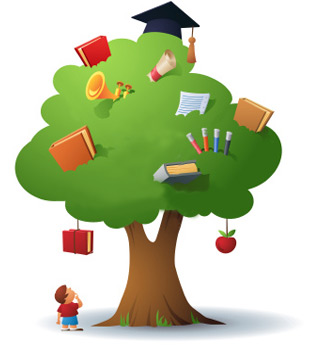 Пик Знаний
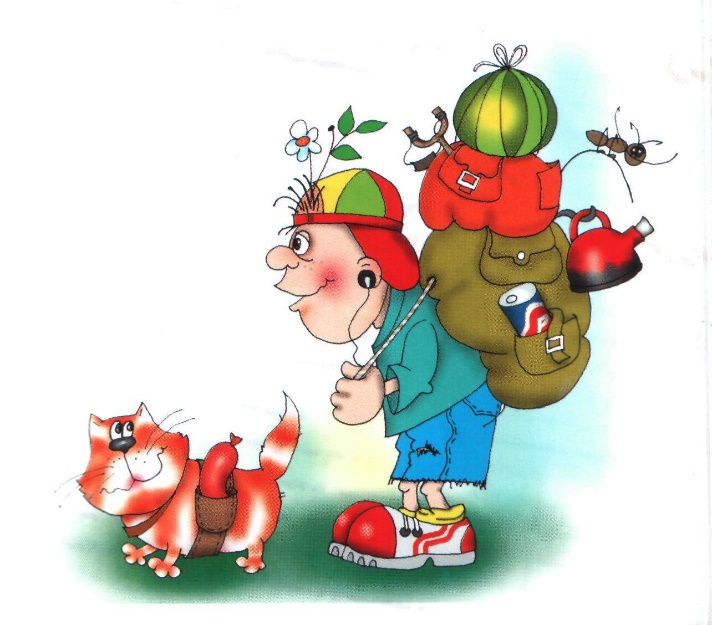 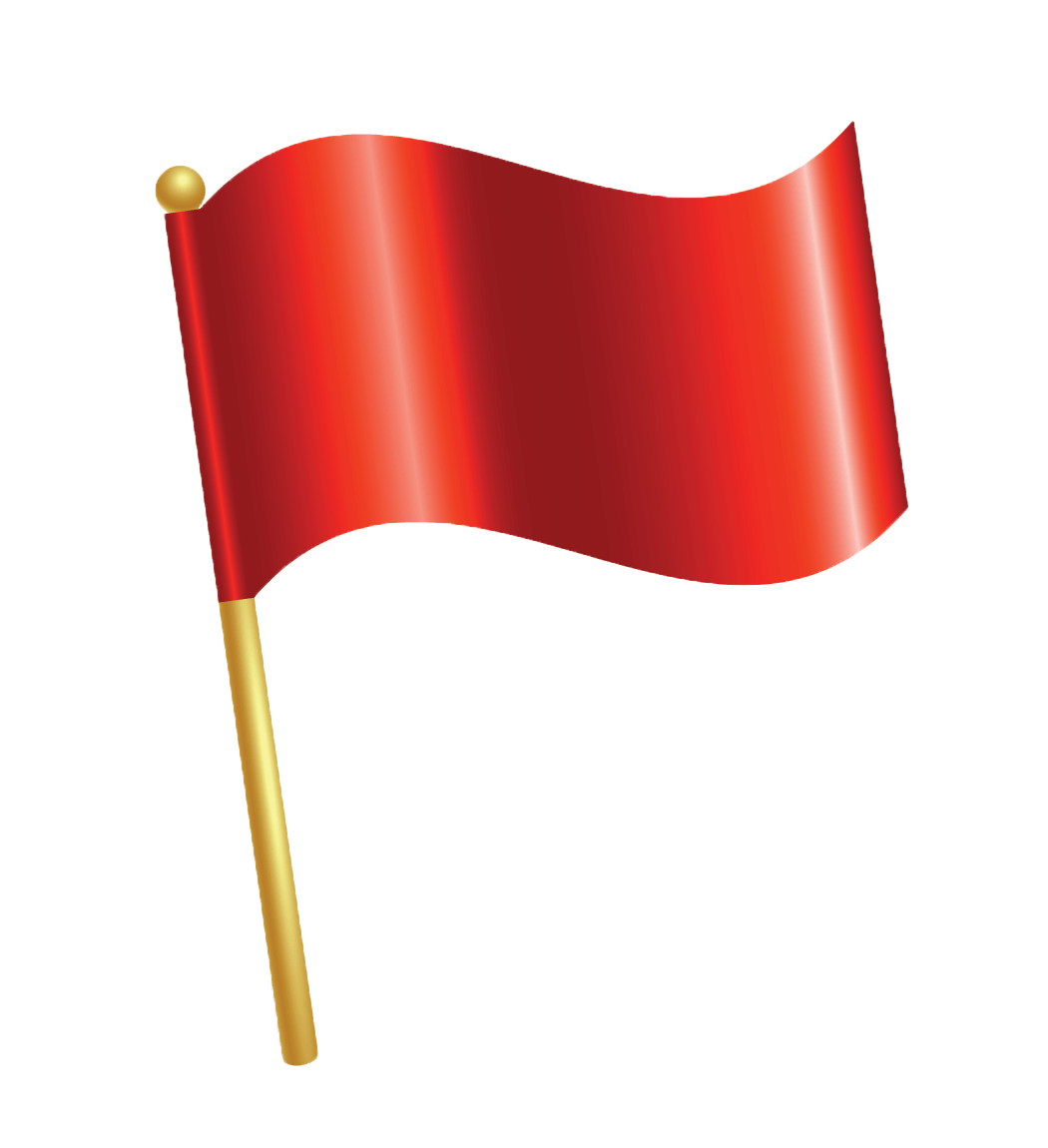 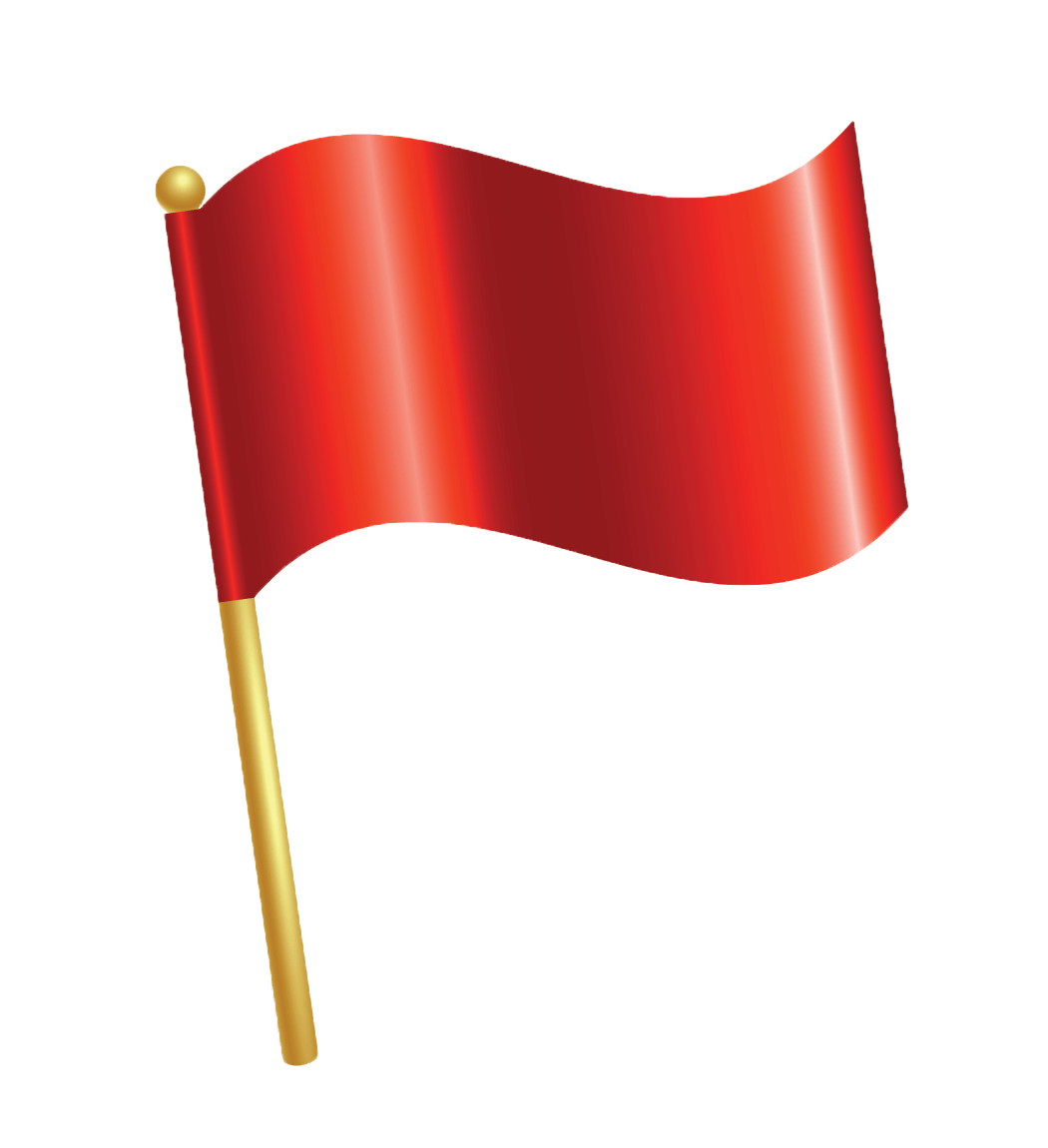 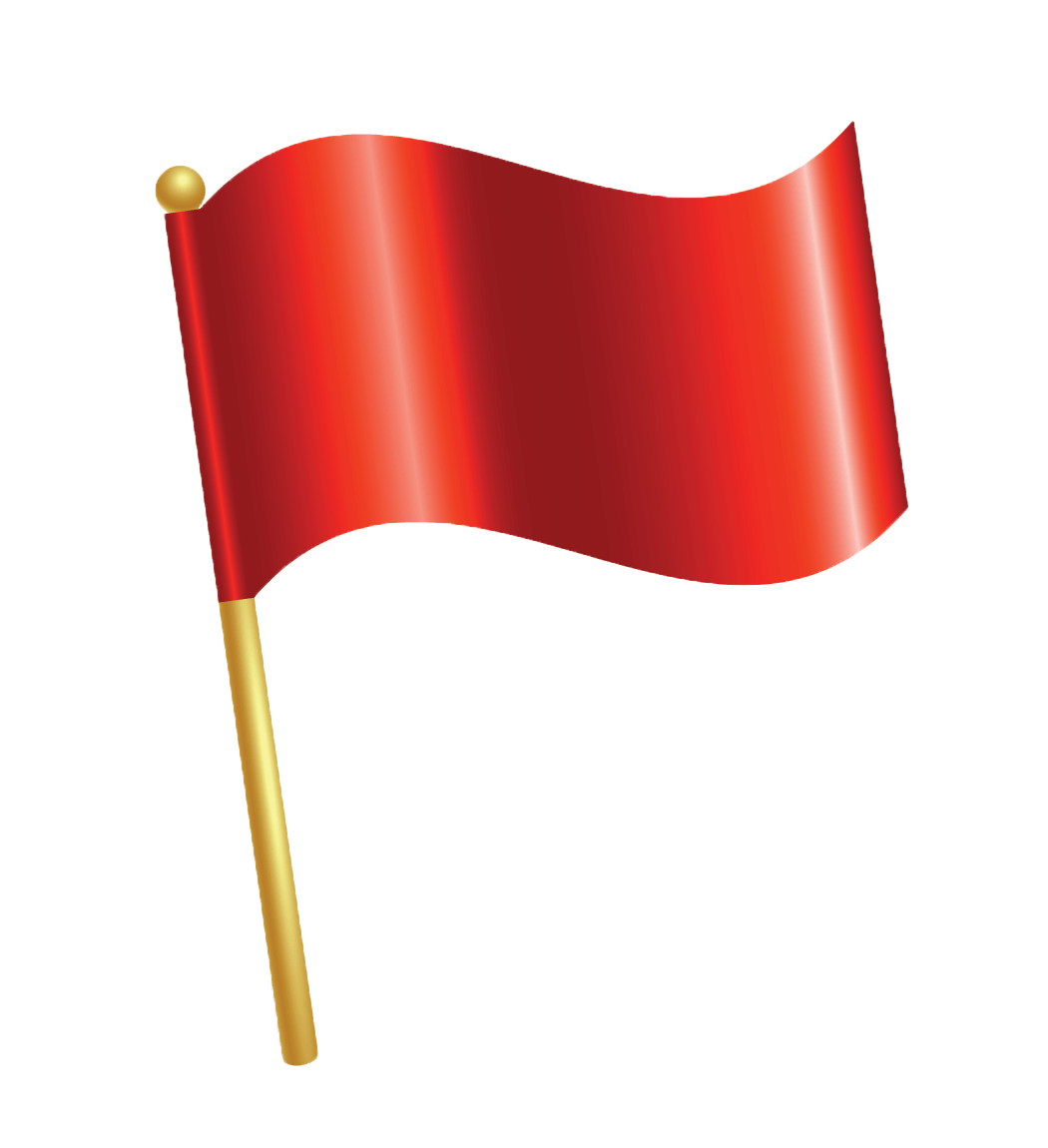 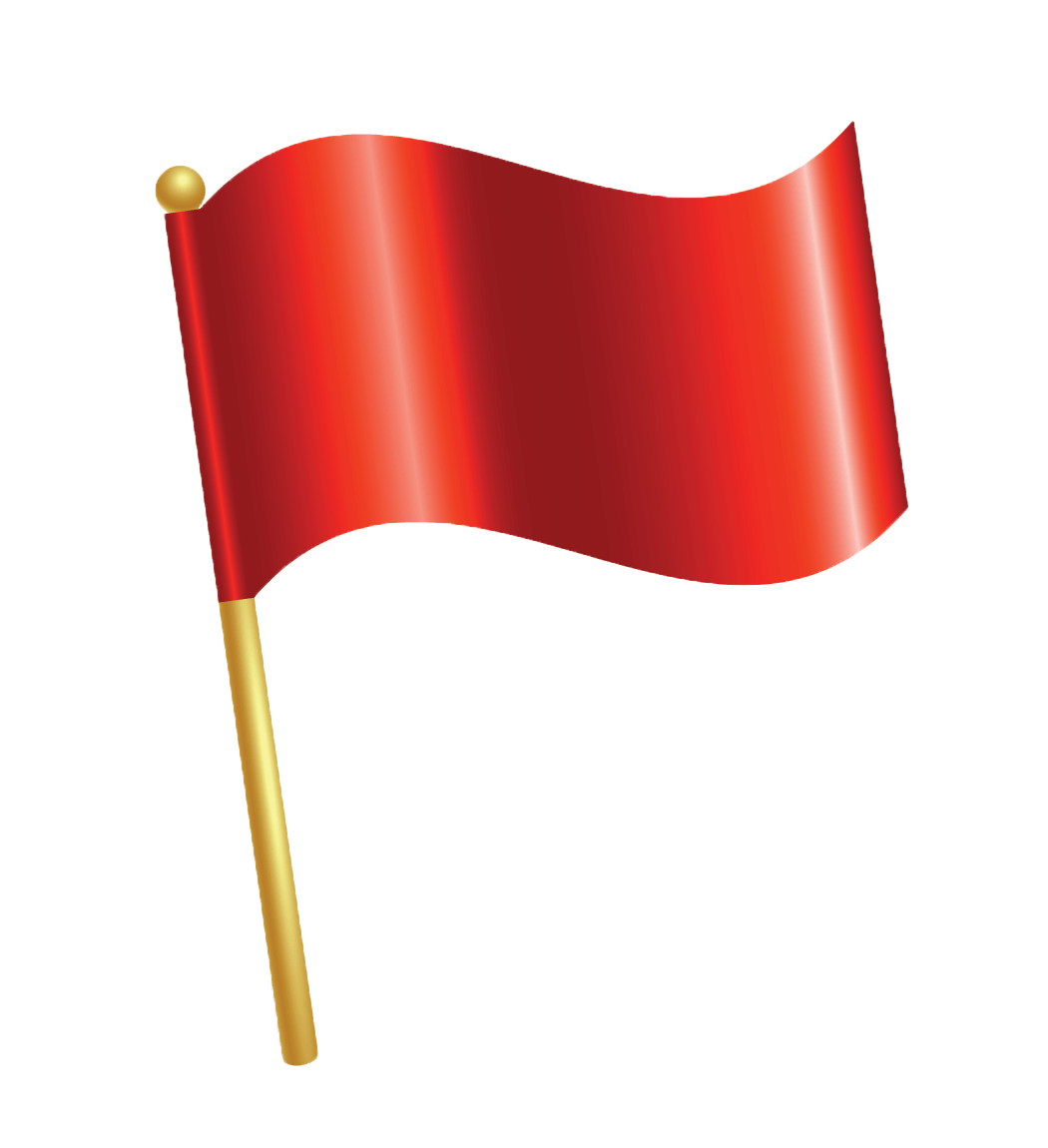 Старт
2
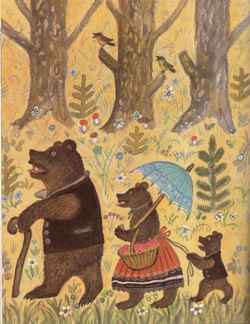 3
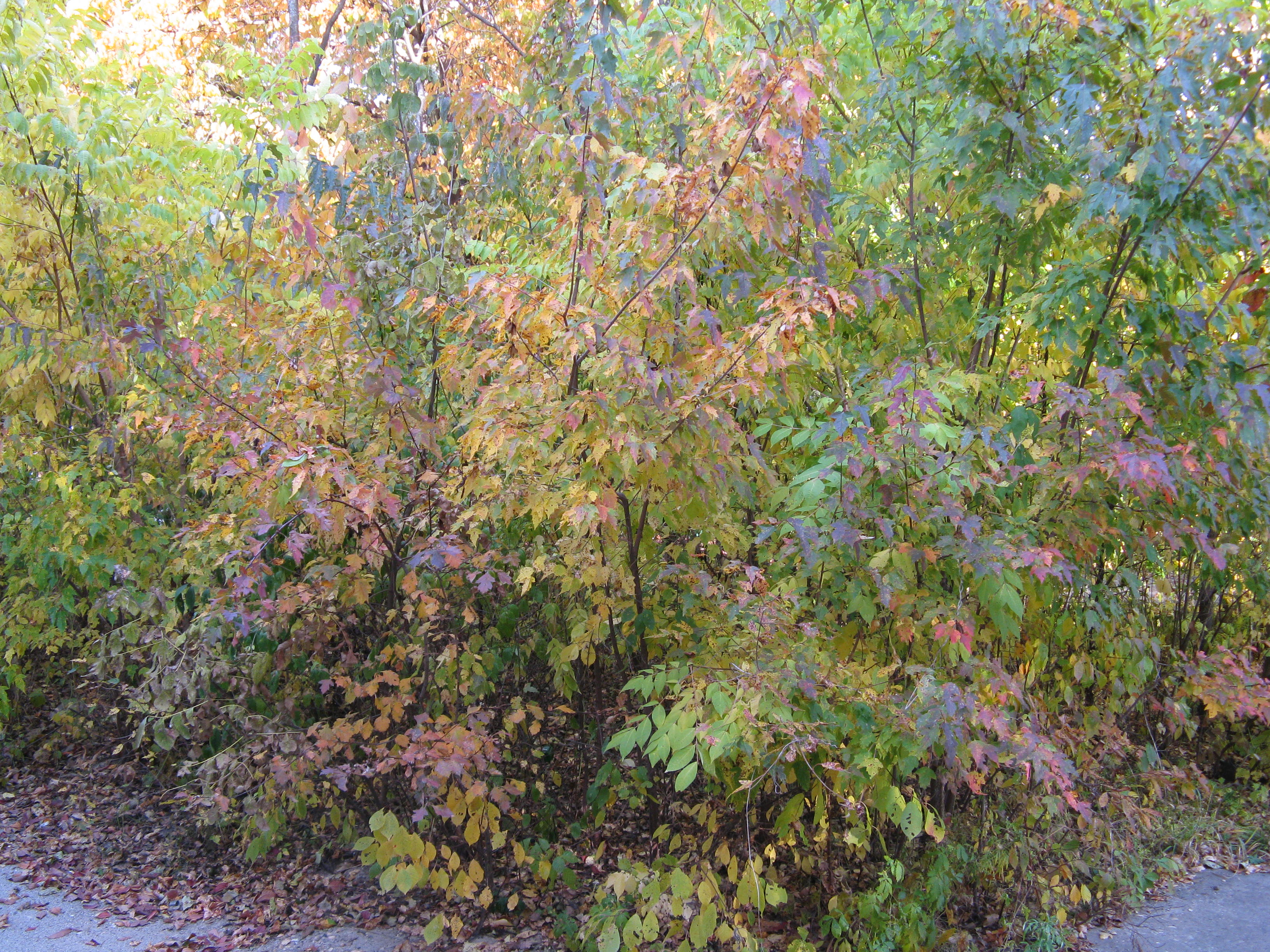 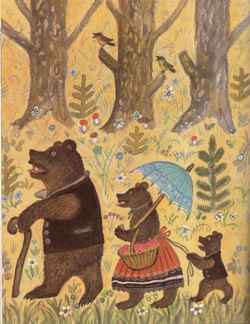 Суффиксальный способ словообразования
медведица     медведь (суфф.)
медвежонок     медведь (суфф.) 
(ж//д)
4
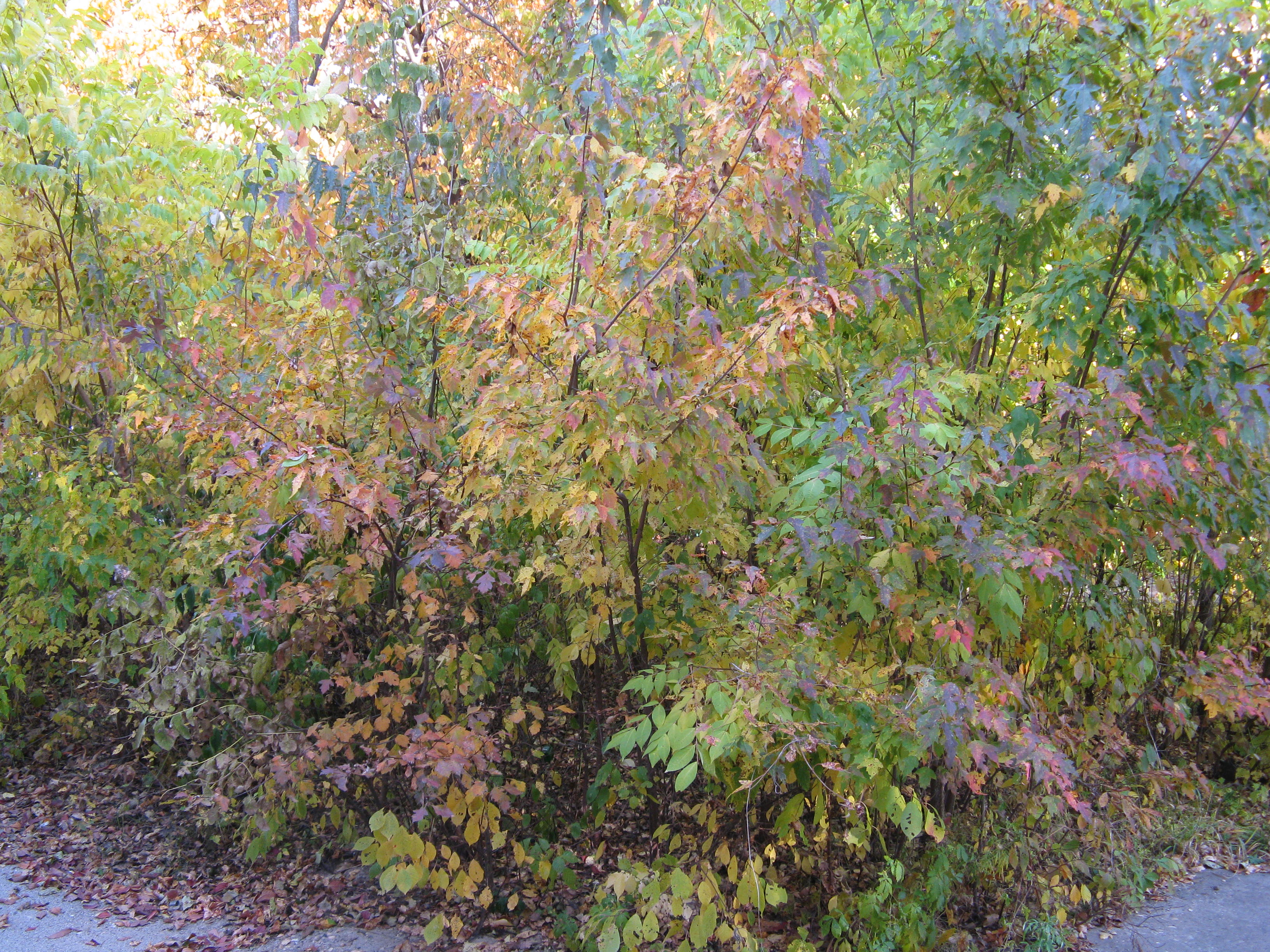 Лесные силачи
подосиновик          осиновый (пр.-суфф.)
подберёзовик         берёзовый (пр.-суфф.)
моховик         мох (суфф.)
5
Бессуффиксный способ словообразования
глушь      глухой (ш//х)
синь        синий
тишь        тихий (ш//х)
6
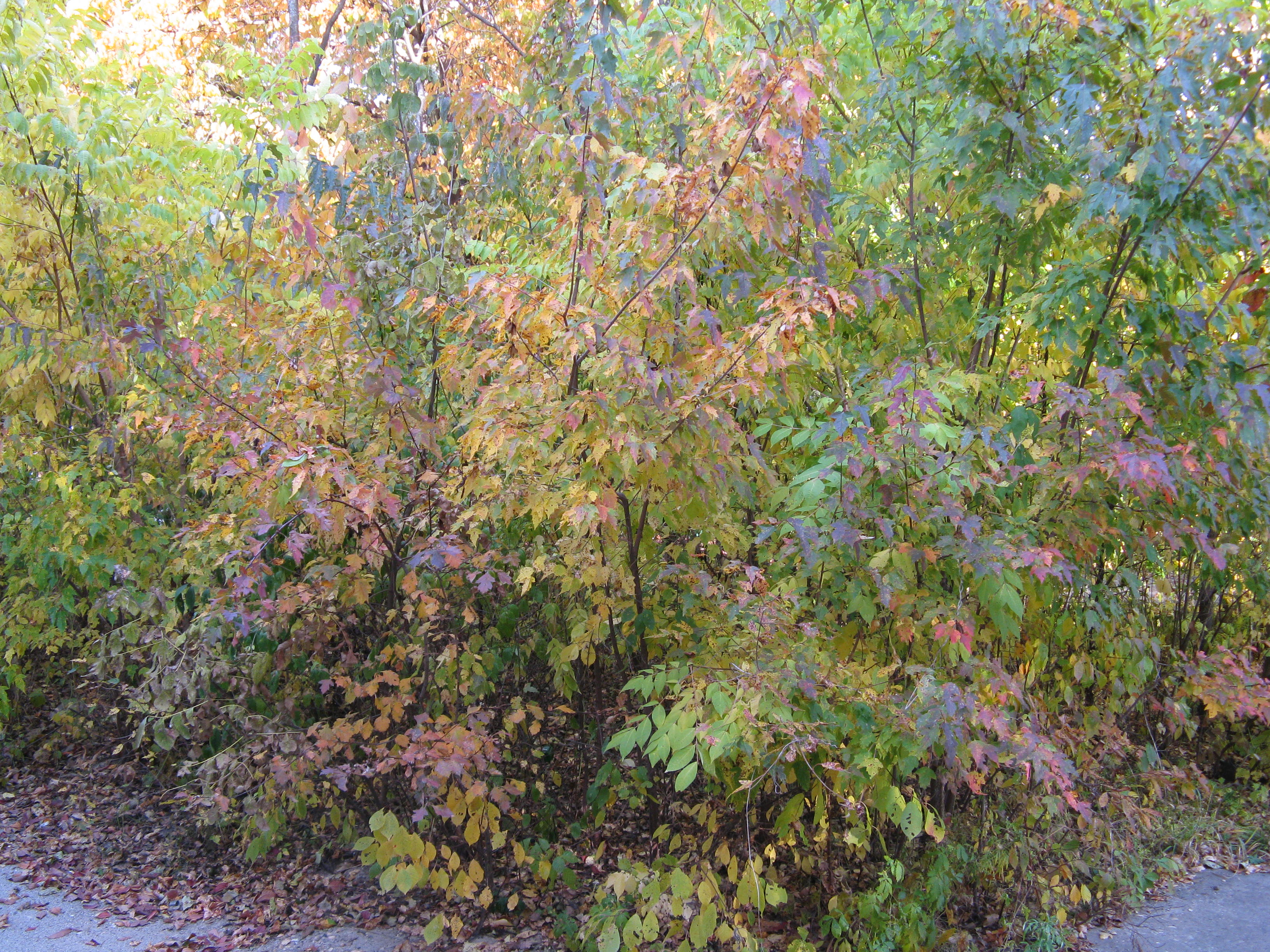 Перекрёстки из сложных слов
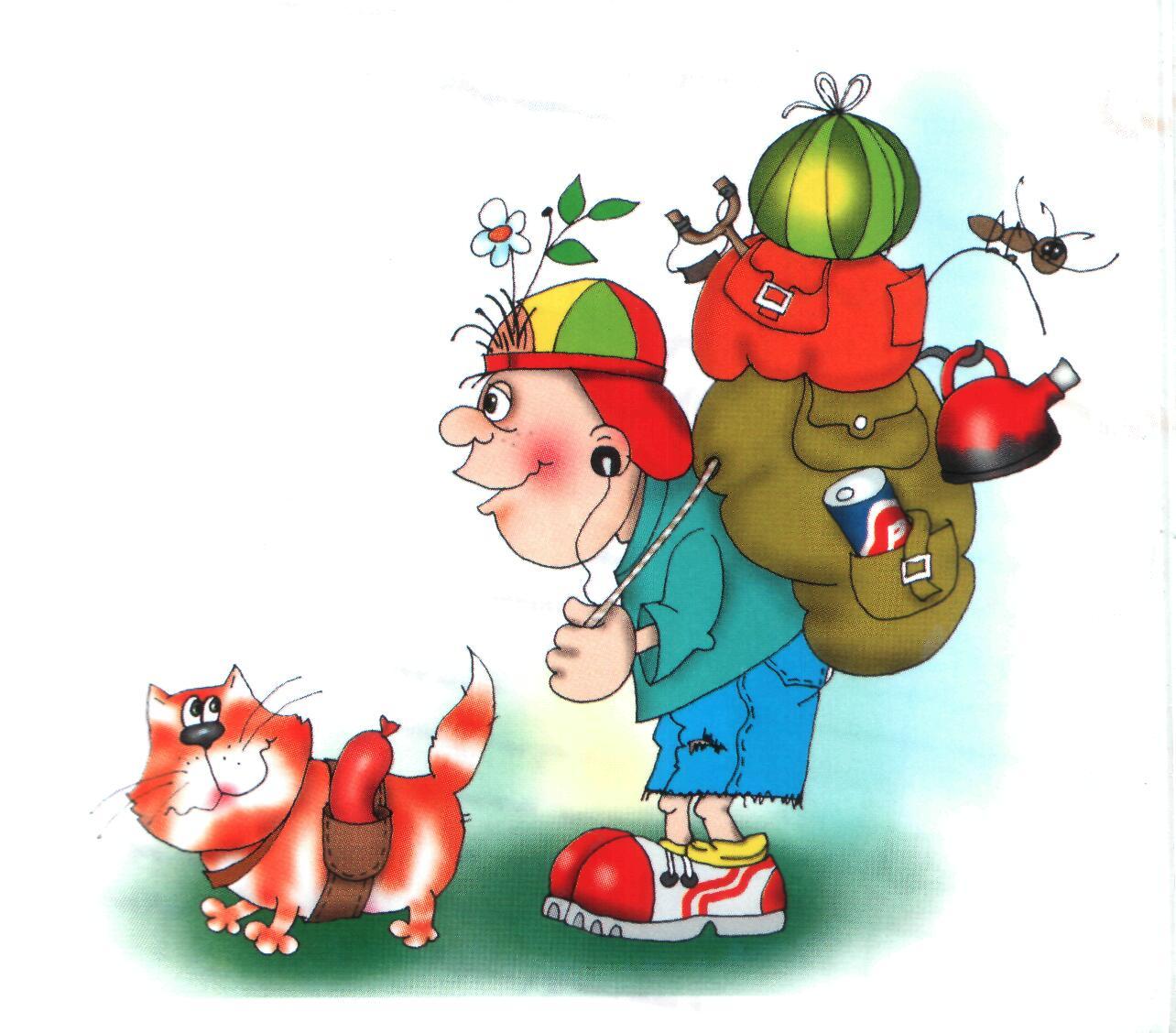 7
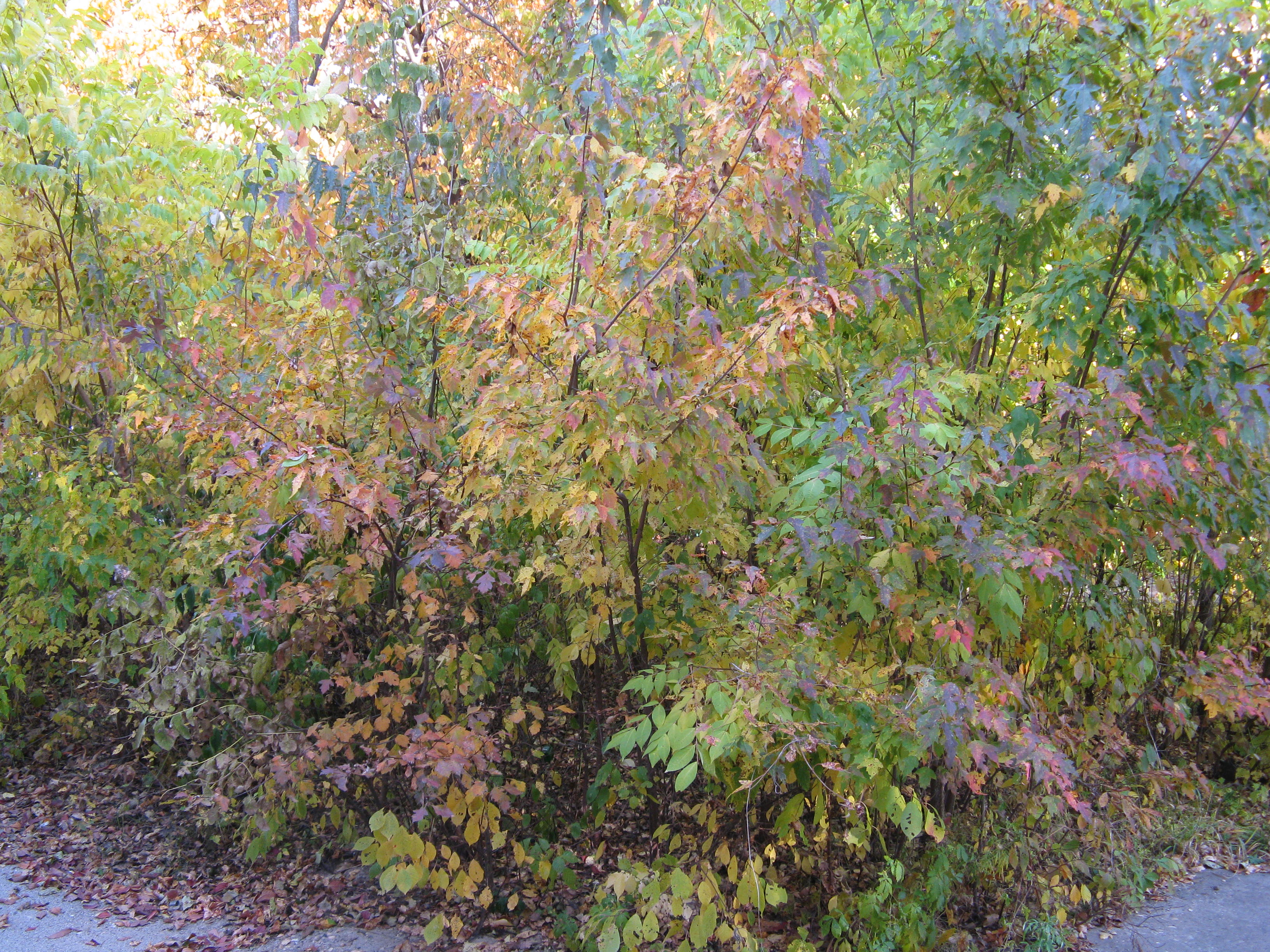 Переход слов из одной части речи в другую
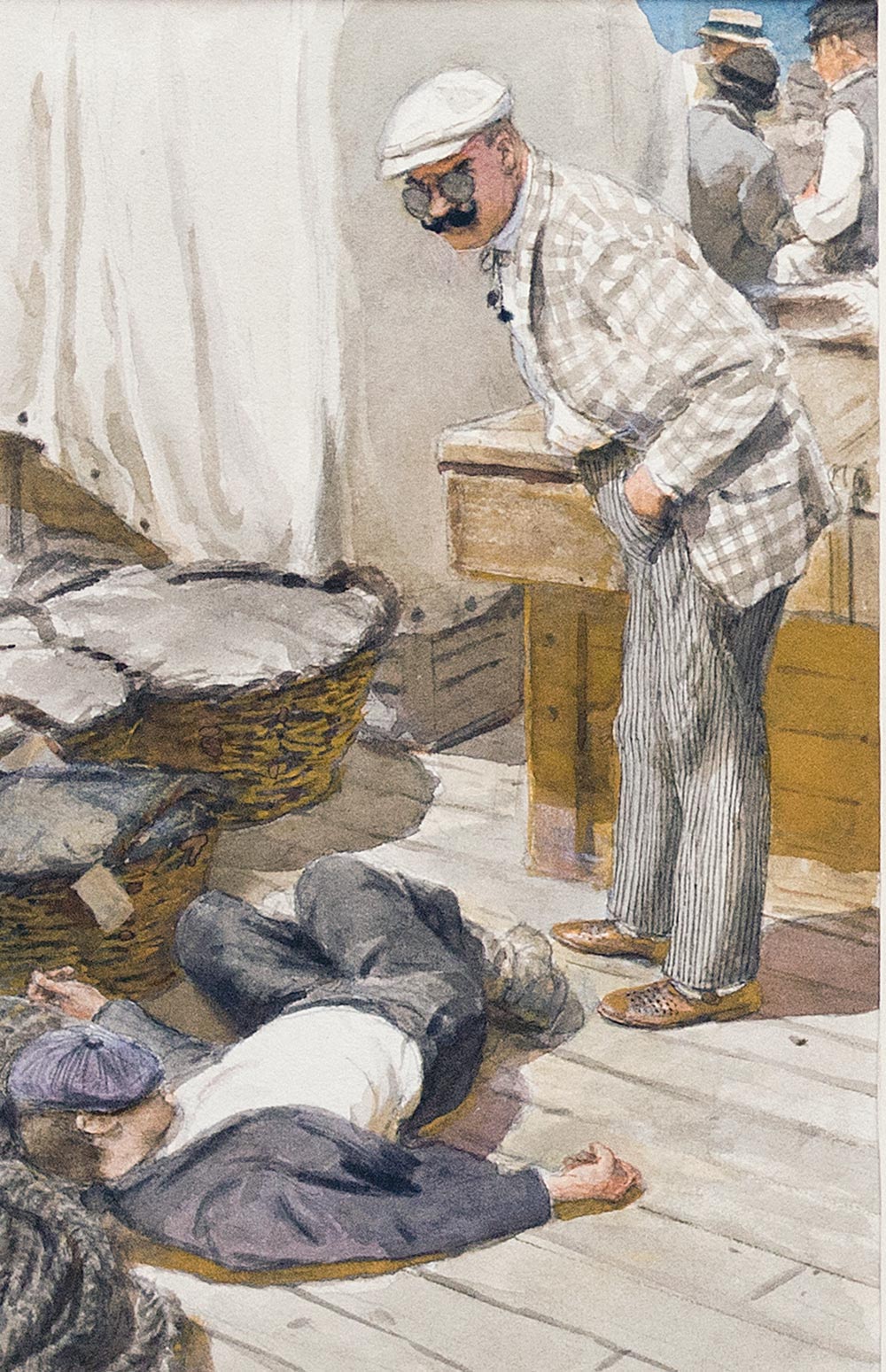 Петя заметил, что усатый пассажир обратил внимание на спящего.
Усатый смотрел на мальчика в упор чёрными мохнатыми глазами.
8
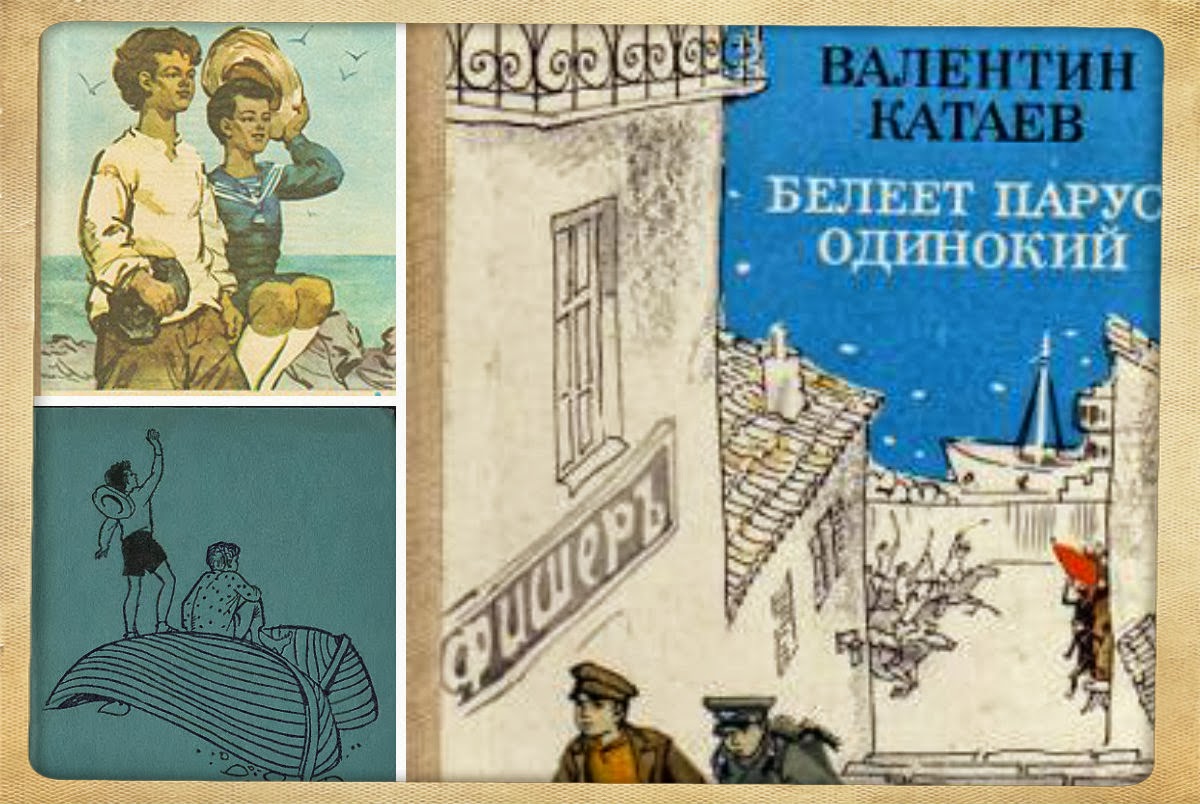 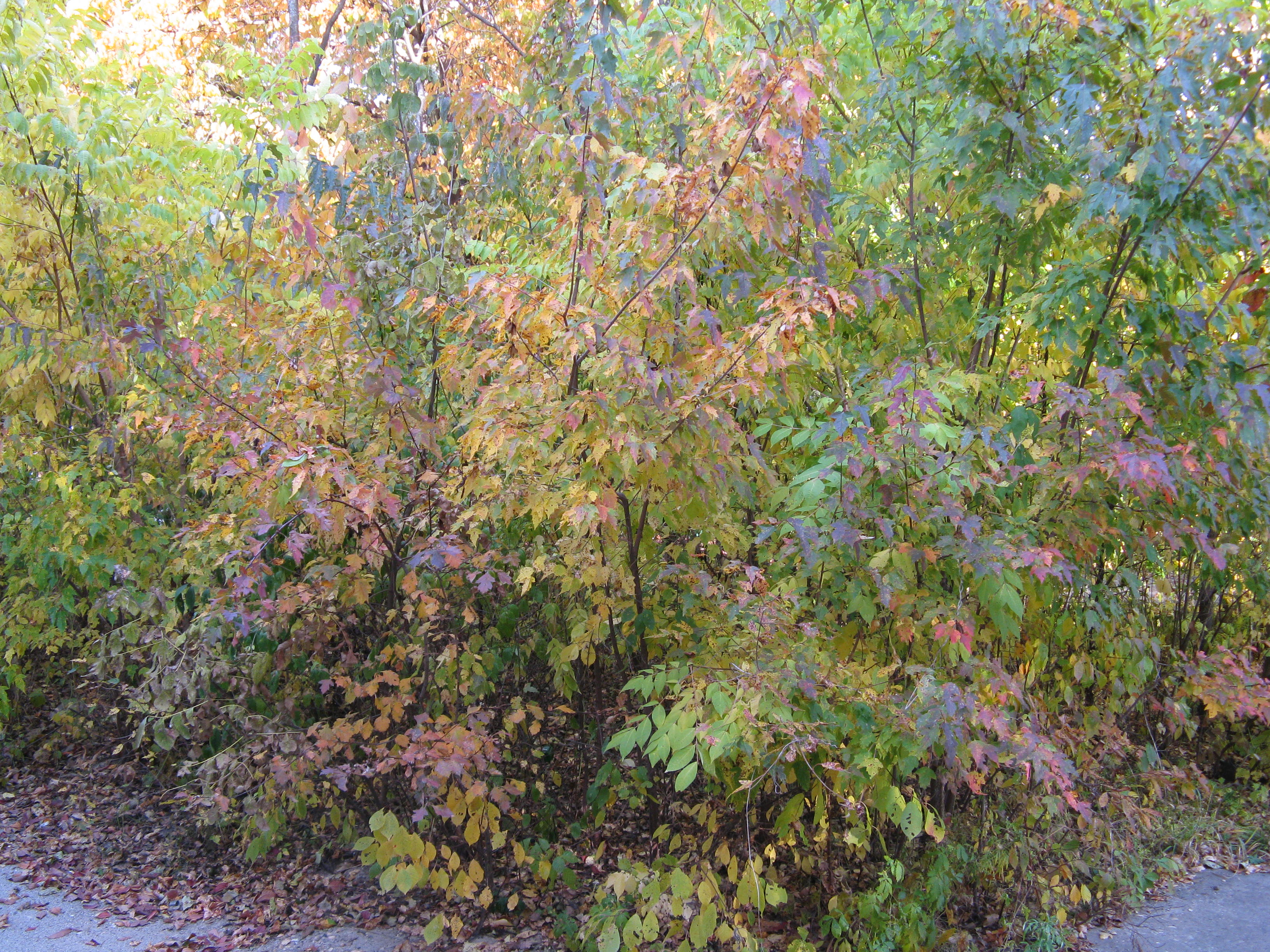 9
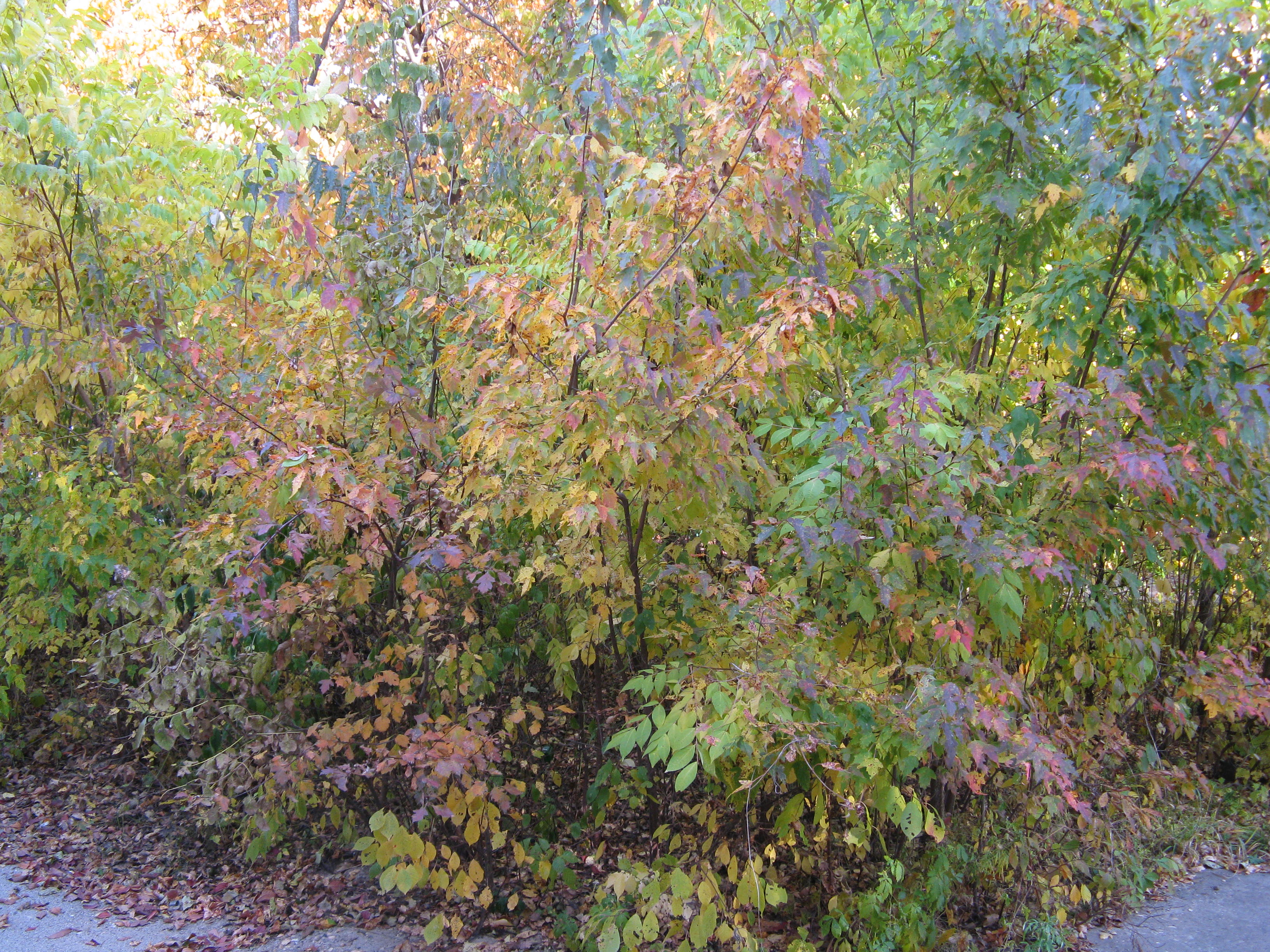 Распределите слова в 3 колонки
Бережок, сделать, огарок, рассчитать, родничок, загореться, погорелец, раскидать, зайчонок, угарный, горошек, исходить.
10
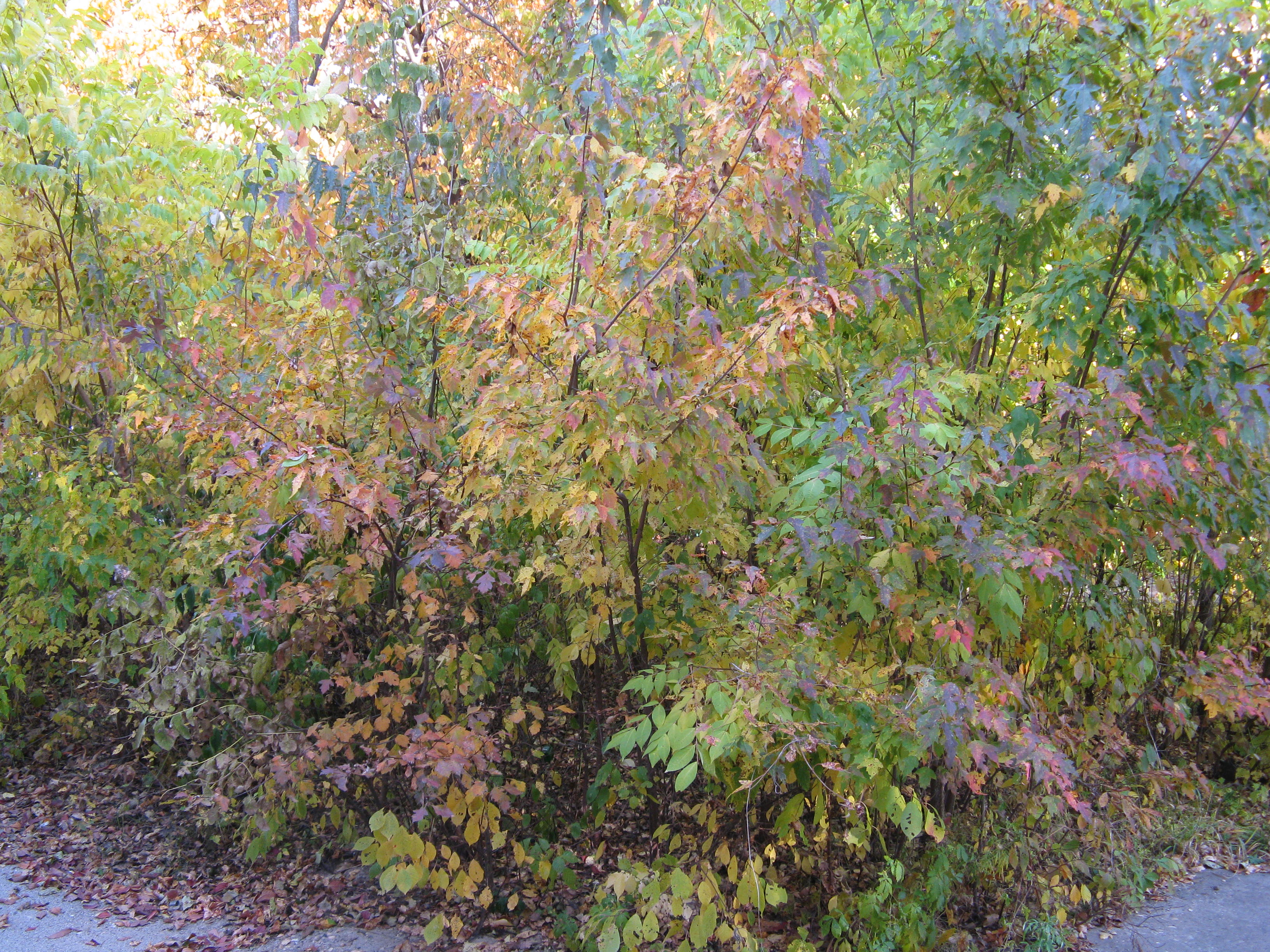 11
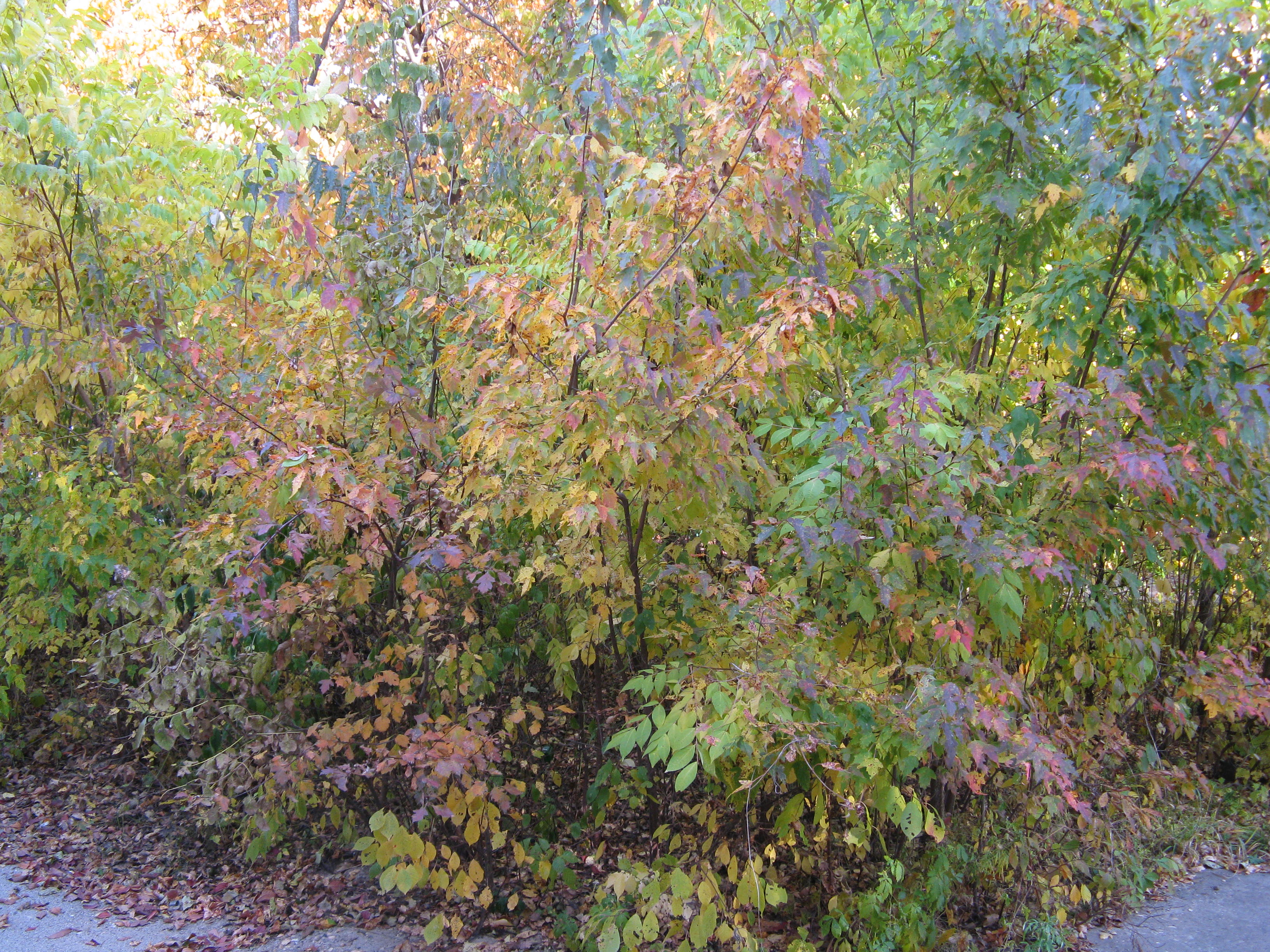 Шарада
Мой корень в «просьбе» заключён.
(в ней он озвучен и смягчён);
Приставка – в «воплощенье» где-то,
На целое – все ждут ответа.
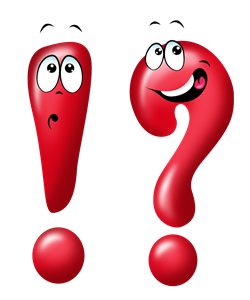 12
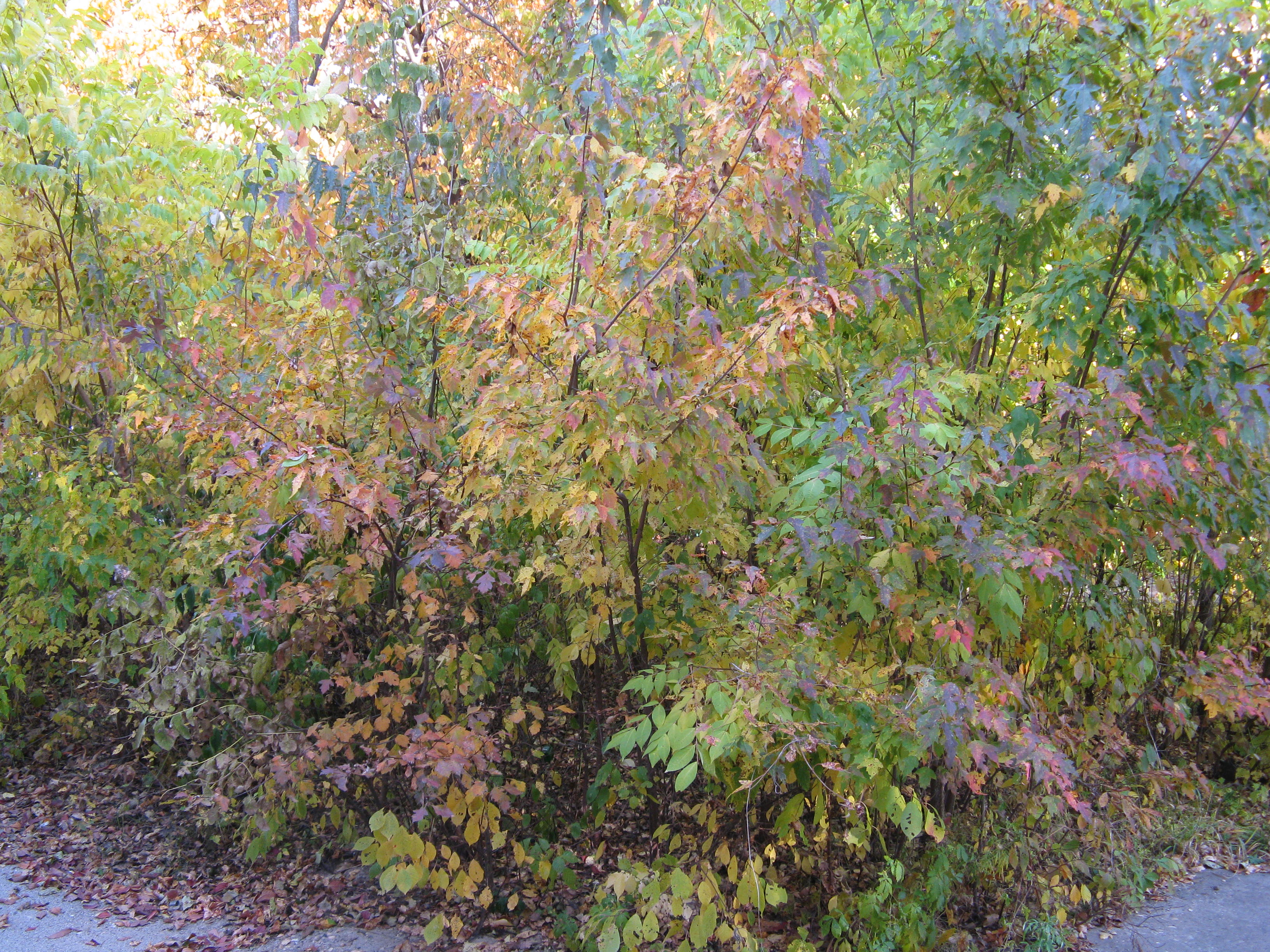 Шарада
Корень мой находится в «цене»,
В «очерке» найди приставку мне,
Суффикс мой в «тетрадке» все встречали,
Весь же – в дневнике я и в журнале.
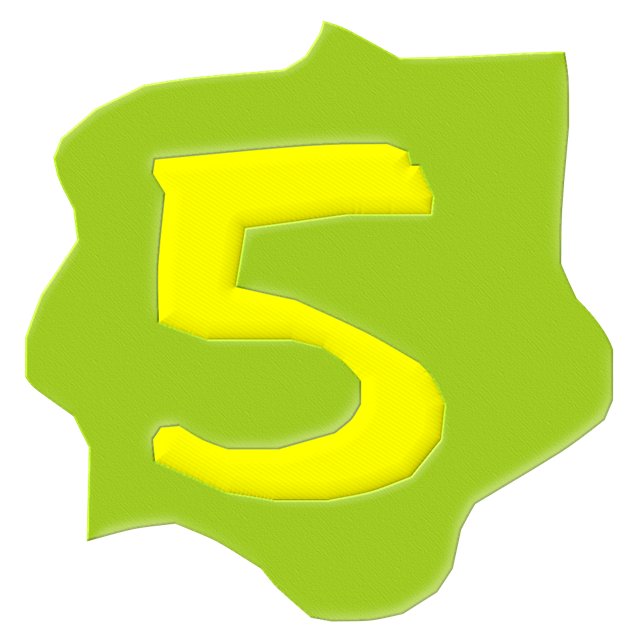 13
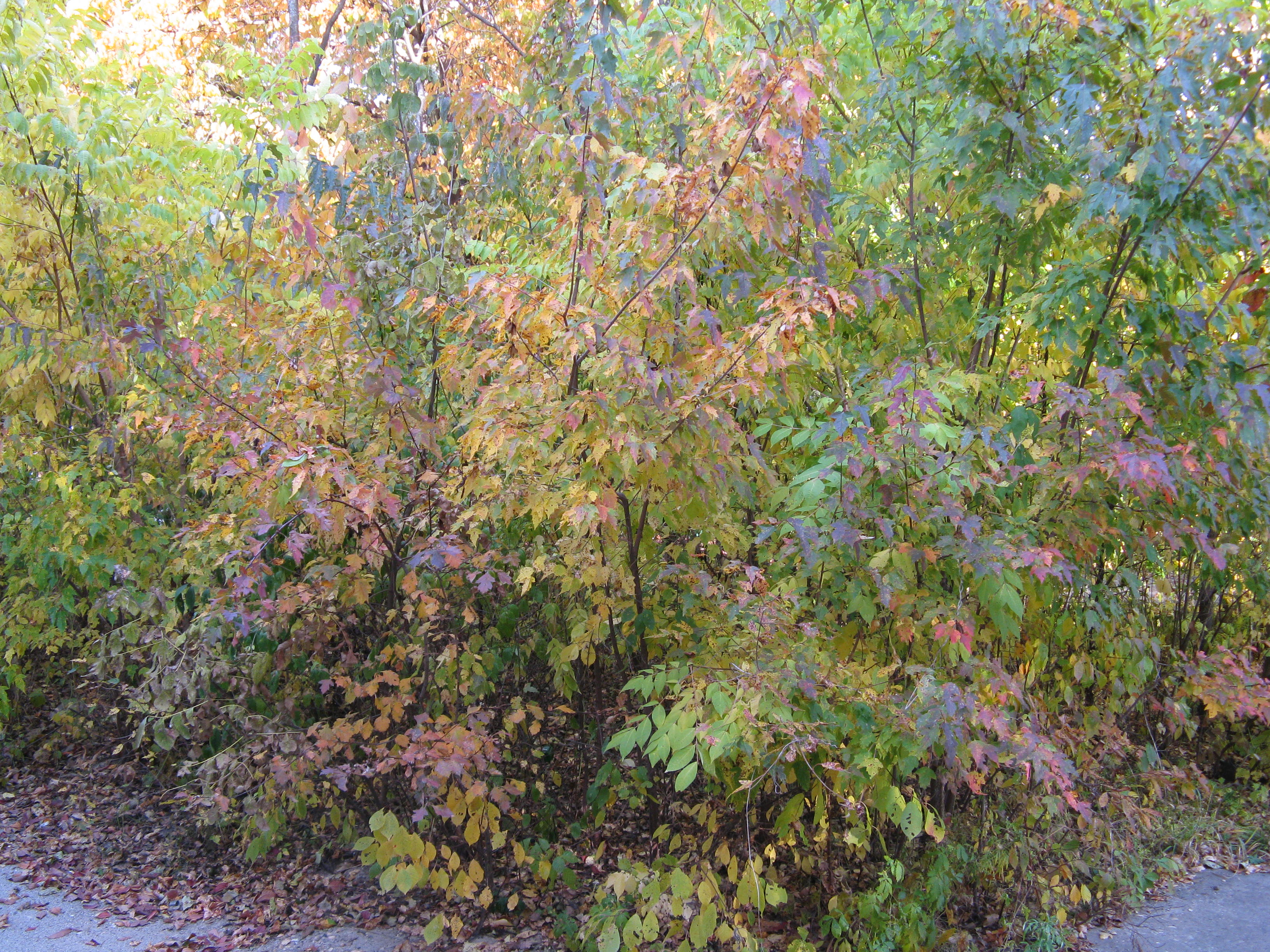 Интернет-источники изображений
http://www.clipartbest.com/red-flag-picture
http://www.frazeologiya.ru/symbol/u/4
http://thebestartt.com/kartinki-k-skazkam-tri-medvedya
http://shazad.ru/articles/668
http://artvictor.ru/ru/maxsz/backwoods.img
http://sovcom.ru/pics/auctions/12962_114-1.jpg
http://allwantsimg.com/beleet-parus-odinokiy-kataev
14